The Power of Connection
Building Strong Relationships for Success
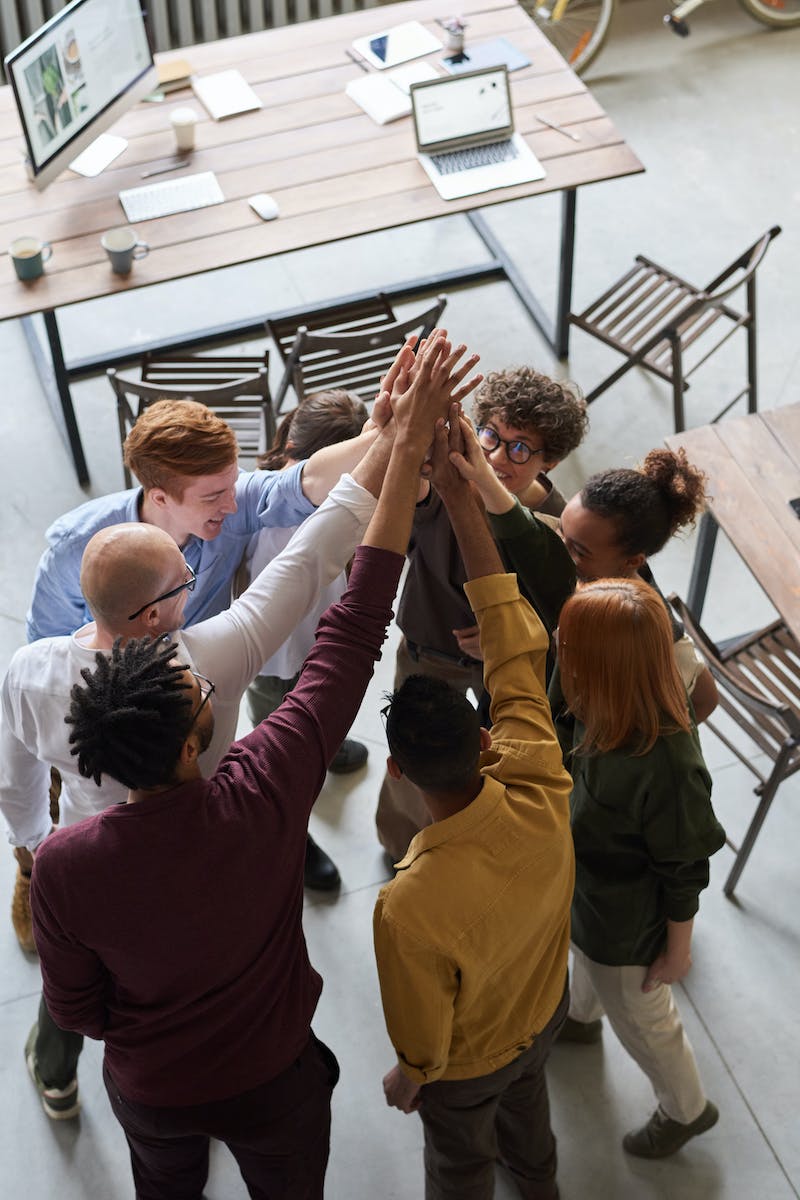 Introduction
• Connection is the key to personal and professional success.
• It enables collaboration, creativity, and innovation.
• Strong connections lead to opportunities and growth.
• This presentation explores the importance of connection.
Photo by Pexels
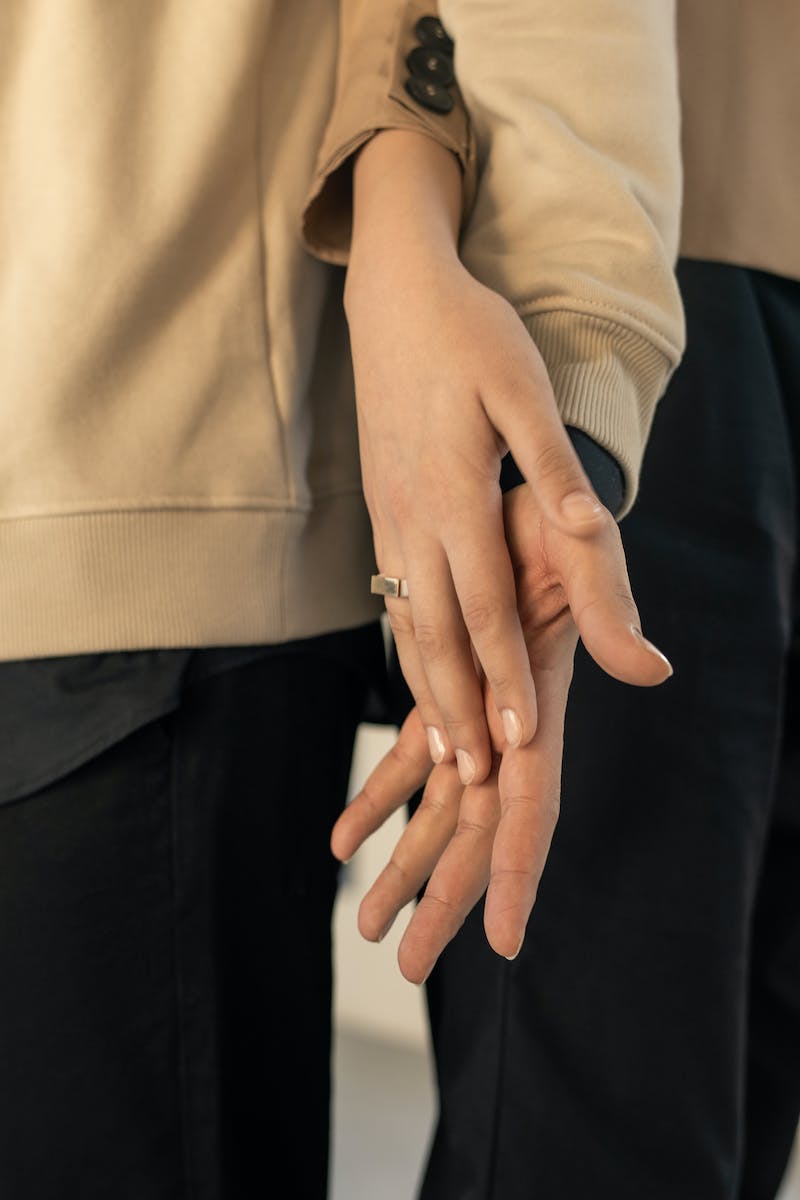 Benefits of Connection
• Enhances communication and understanding.
• Fosters trust and loyalty.
• Creates a support network.
• Increases personal and professional opportunities.
Photo by Pexels
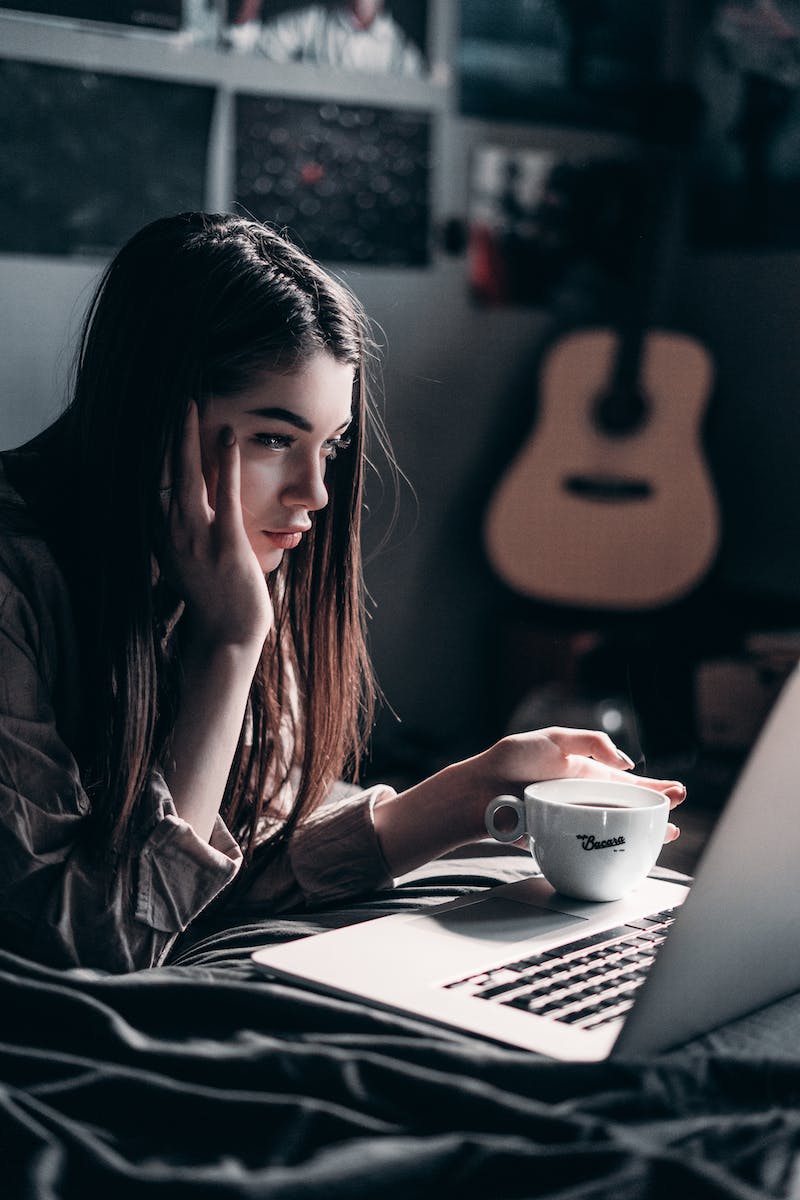 Building Connections
• Active listening and empathy.
• Engaging in meaningful conversations.
• Finding common interests and shared goals.
• Networking and attending events.
Photo by Pexels
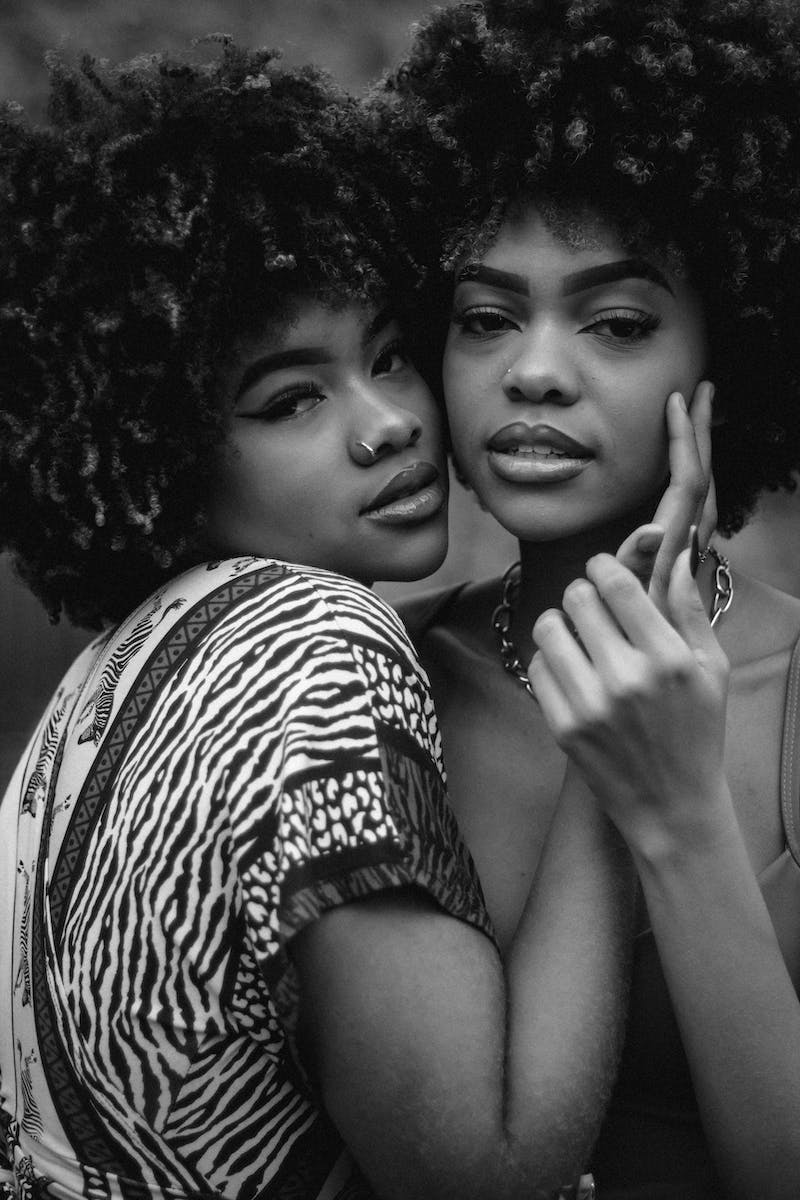 Maintaining Connections
• Regular communication and follow-ups.
• Showing appreciation and gratitude.
• Being reliable and trustworthy.
• Providing support and assistance.
Photo by Pexels
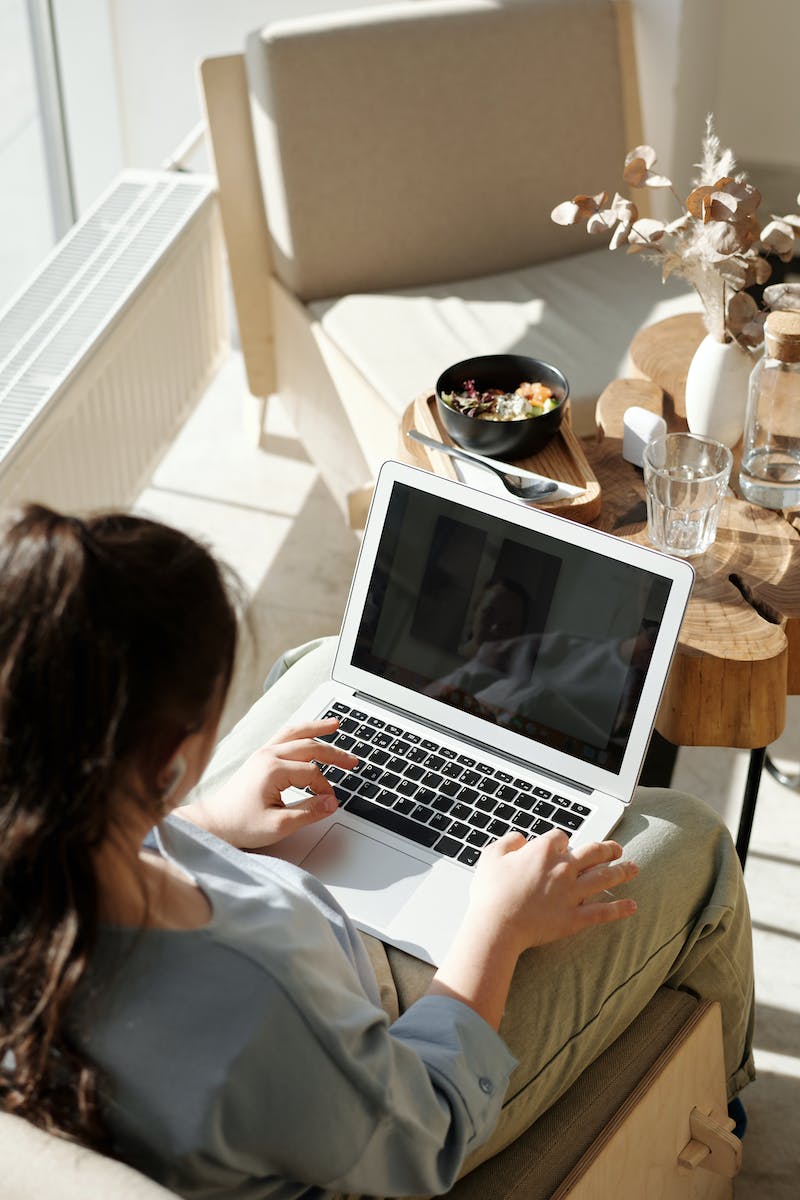 Using Technology for Connection
• Leveraging social media platforms.
• Utilizing online collaboration tools.
• Engaging in virtual networking events.
• Connecting with professionals globally.
Photo by Pexels
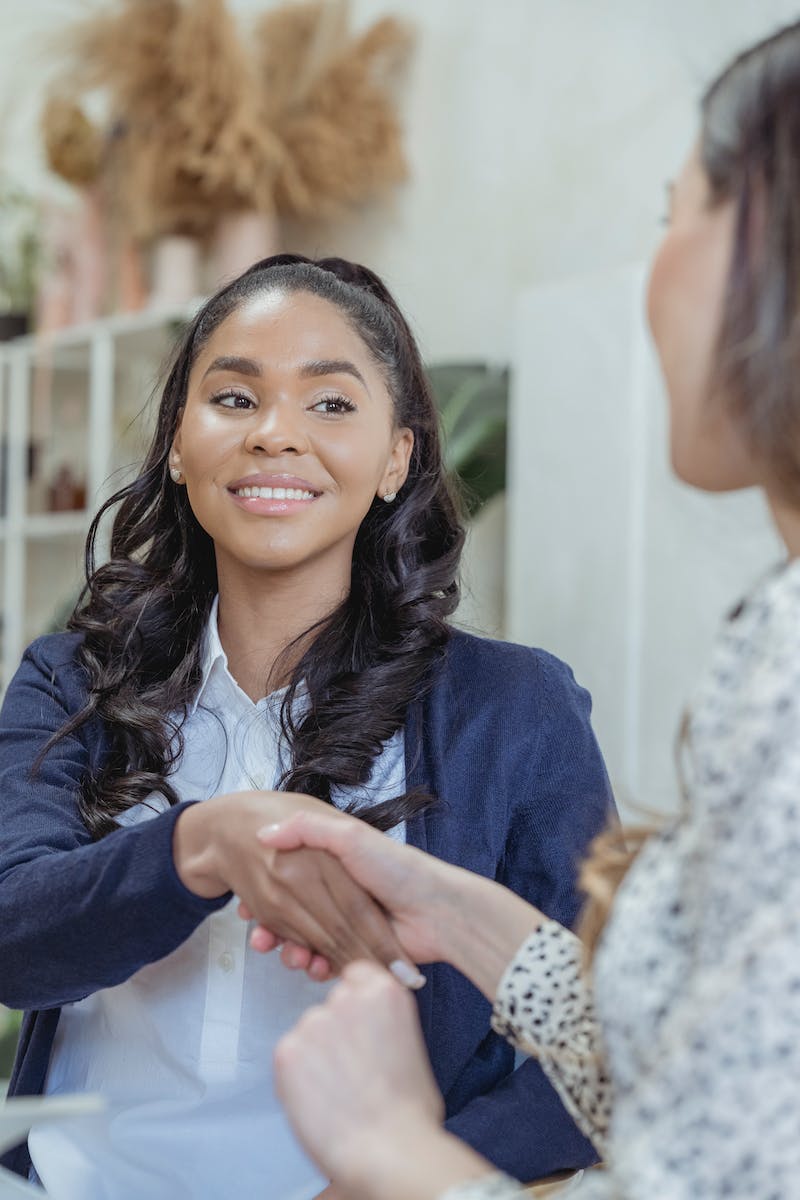 Conclusion
• Connection is a foundational element for success.
• Investing time and effort in building and maintaining connections is crucial.
• Embrace the power of connection to unlock new opportunities and personal growth.
Photo by Pexels